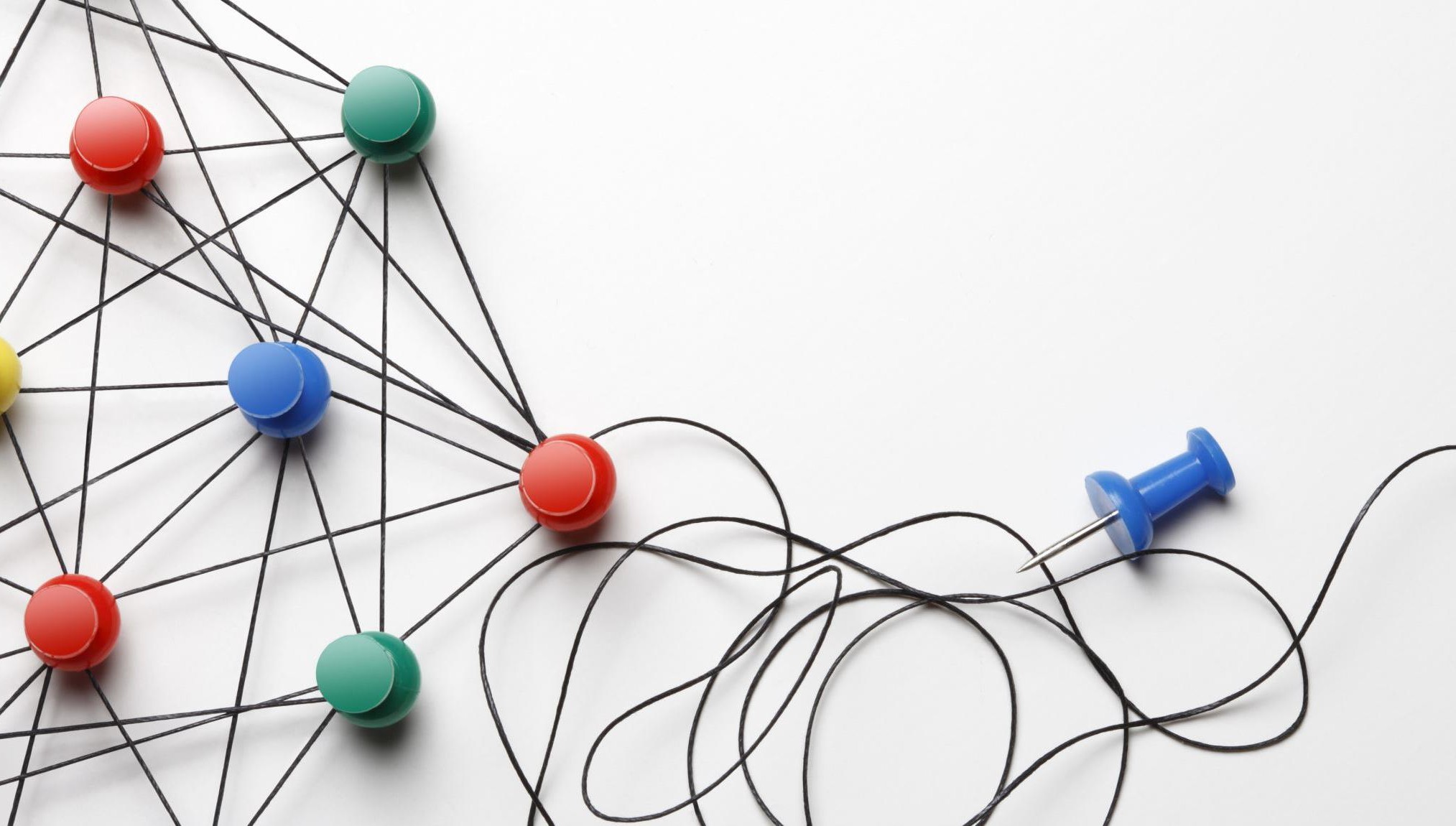 Laboratorul de cercetări și simulări fuzzy
Institutul de Cercetări Economice și Sociale „Gh. Zane” Iași
Methodological Approach to Analyzing the  Sustainability of Rural Tourism Projects  Using Elementary Trapezoidal Fuzzy
Numbers

Ciprian Ionel ALECU
Vatra Dornei, 24 mai 2024
Indicatori de sustenabilitate privind proiectele:
Indici generali (la nivel macroeonomic sau regional) descriu sustenabilitatea sub  diferite aspecte :
Aspecte economice
Aspecte de mediu
Aspecte tehnlogice
Schimbarea climei
Lipsa resurselor
Instabilitatea geopolitică și
Preocupări sociale și guvernanță (ESG).
Indicatori de sustenabilitate privind proiectele:
Indicii		de	sustenabilitate	a	proiectelor	au	in	vedere	mai	multe	variabile  complementare:
de mediu- astfel încât prin utilizarea patrimoniului natural
să	nu se aducă
prejudicii generațiilor viitoare
de natura economică – unde se pune accent pe lângă eficiență pe eficacitate,  creativitate și creștere economică
Sociale – unde se au în vedere implementare principiilor de echitate între sexe,  generatii, grupuri etnice sau religioase, bunăstare si securitate socială,  respectarea drepturilor
Politice – implicarea tuturor resorturilor adminitative si politice la nivel central  si local care pot contribui direct si indirect , inclusiv prin parteneriate la  dezvoltarea proiectelor la nivel local si regional
Culturale – au in vedere respectarea si promovarea indentității, tradițiilor,  obiceiurilor, practicilor si valorilor locale
Tehnologice – prin care se urmărește respectarea principiilor economiei
circulare si adecvarea proiectelor la cadrul antropic natural si cultural al zonei
Se propun discuţii despre rezilienta pornind de la 4 dimensiuni ale contextului  actual (Alex Aninoșanu):

Volatilitatea (Volatility) - se referă în primul rând la viteza cu care lucrurile se  schimbă şi la impactul schimbărilor. Cu cât frecventa schimbărilor şi impactul sunt  mai mari, cu atât şi creşte gradul de volatilitate.

Incertitudinea (Uncertainty) - se referă la limitele de anticipare și incapacitatea de
previziune a situațiilor viitoare.

Complexitatea (Complexity) –are în vedere numărul de factori care contribuie la  schimbare şi cât sunt ei de interconectaţi. Cu cât creşte numărul de factori sau  interconectivitatea, creşte şi nivelul de complexitate.

Ambiguitatea (Ambiguity) se referă la lipsa clarităţii, dificultatea în a interpreta
realitatea.
Nevoia de nuanțare/ fuzzificare a datelor (1)
Evaluarea caracteristicilor calitative	și cantitative - un rezultat nuanțat

In procesul de evaluare trebuie să integrăm în analiză câteva caracteristici care conduc la  variabilitatea atitudinilor: gradul de conștiință, gradul de coerență, gradul de întindere, gradul de  intensitate, gradul de rezistență. Acestea sunt puse in legătură directă cu trăsătura fundamentală a  personalității: rigiditatea. Toate aceste aspecte fac dificil procesul de evaluare al unei atitudini prin  intermediul uni item simplu de scală, fiind necesară o exprimare nuanțată.

Această	abordare	”multidimensională”	este	sensibilă	la	anumiți	factori	economici,	sociali,
demografici etc. cu un grad mai mare sau mai mic de ”volatilitate”.

Noi preferăm să le caracterizăm ca fiind nuanțate, ca o expresie a caracterului vag de definire.  Amintim de modelul multifactorial al lui L.L. Thurstone in care se pune accentul pe variabile  independente in analiza inteligentei, unele dintre aceste variabile fiind destul de vagi.
Nevoia de nuanțare/ fuzzificare a datelor (2)
Pornind de la modelul factorial complex J.P.Guilford al intelectului uman unde se propune o analiză  tridimensională: operații ( evaluare, gândire convergentă, gândire divergenta, memorie, cunoaștere),  conținutul activității ( figural, simbolic, semantic si comportamental), produsele activității intelectuale  (unități, clase, relații, sisteme, transformări, implicații), apreciem că din punct de vedere matematic putem  aprecia ca acest model este rezultatul unui produs cartezian al celor trei dimensiuni:

[Fi,j,k ]= [Oi ]x [Cj ]x [Pk ]	(1)

unde: [Fi,j,k ]= rezultatul evaluării- elemente de natură tridimensională  [Oi ]= matricea evaluărilor raportat la operații
[Cj ]= matricea evaluărilor raportat la conținut  [Pk ]= matricea evaluărilor raportat la produse.
De exemplu, atunci când un subiect va exprima o atitudine faţă de un proces economic ( directii de actiune, proiecte, calitatea procesului sau  serviciului, etc) pe o scala din 7-9 itemi (de la foarte intens la foarte slab) se va raporta diferit prin prisma celor trei categorii de caracteristici (  produsul activității intelectuale, conținutul activității, operații).

Se observă un grad ridicat de nuanțare dificil de sintetizat	sau de ”redus” printr-o simplă evaluare folosind
numere crisp(simple).
Nevoia de nuanțare/ fuzzificare a datelor (3)
Un model multidimensional deosebit privind nuanțarea ce poate apărea în procesul de evaluare, și care oferă și o  perspectivă deosebită privind posibilitatea măsurării eficienței explicative a unui model față de altul, este cel  dezvoltat de M. Bunge Se propune ca puterea explicativă să fie rezultatul unui produs dintre ”coverage” și ”depth”.  Extensiunea este rezultatul produsului dintre „range” si „accuracy”.

Astfel puterea explicata, sau „volumul teoriei” devine produsul dintre domeniu, precizie și adâncime:
[PE ]= [ P ] x [ A ] x [ D ]
(2)
Așa cum se observă, o atitudine este rezultatul unei evaluari nuanțate. Ea diferă de la un subiect la altul, de la o  categorie la alta, și cele mai multe din rezultate fiind greu de transferat dintr-un domeniu de cercetare în altul. Ne  propune sa aducem in discuție un model de reprezentare al evaluărilor prin numere nuanțate.
Procesul de nuanțare(1)
Pentru	a	putea	modela	atitudini	prin	numere	nuanțate	este	nevoie	sa	realizăm
câteva criterii:
să se poată atribuie o valoare numerică nuanțată unei evaluări lingvistice
să se definească o modalitate de agregare a informației subiective
să se formalizeze interdependențele dintre criteriile de decizie
	să existe o regula de inferență care să facă posibilă gestiunea informației  imprecise
	să se definească un model care să asigure integrarea conceptelor abstracte de  ”competiție”, ”control” și ”selecție” pe de o parte, și modelul uman de gândire  pe de altă parte.
să se lărgească aria	posibilităților de formalizare
ierarhizare	și structuri matematice/ logice specifice
sa se definească o procedură de defuzzificare
folosind funcții, criterii de
Procesul de nuanțare(2)
Dezvoltarea	scalelor	prin	numere	fuzzy	triunghiulare	trebuie	să	răspundă
cerinţe ale cercetării din domeniul socio-economic , precum:
unor
nevoi descriptive
nevoi tipologice
nevoi privind interoperabilitatea si abordare interdisciplinară
nevoi cu caracter explicativ
nevoi cu caracter predictiv

Obs. În argumentaţia noastră, numerele fuzzy elementare şi numerele nuanţate reprezintă acelaşi concept. Precizăm  că primul ( numere fuzzy) este specific dezvoltărilor teoretice folosite de cercetătorii din străinătate, în timp ce al  doilea este tot mai frecvent utilizat în abordările specialiştilor români.
Evaluări nuanțate cvadruple
A elementary elementary trapezoidal fuzzy numbers  is the quartet	A=(a, c, d, b)TPR, where
acdbR, and memebership function u:R→[0:1], defined by:
 uL (x)  (x  a) /(c  a),a  x  c	(if (a  c))
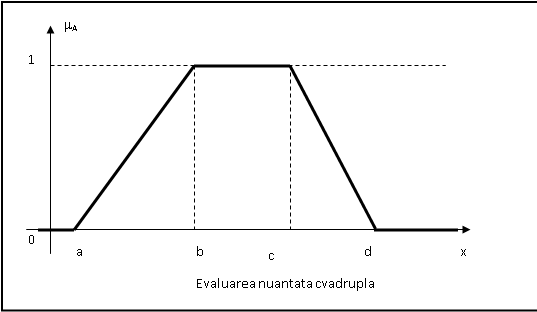 A

1,	c  x  d
u  (x)  

A
R
u	(x)  (b  x) /(b  d),d  x  b
(if (b  d))


A
0,	x (a,b)
Procesul de nuanțare(3)
Procesul economic în condiții de incertitudine prezintă următoarele etape:

identificarea şi definirea problemei - în cazul proceselor in condiții de incertitudine este mult mai  dificil de precizat „graniţele” situaţiei decizionale;

precizarea corespunzătoare a obiectivelor - practica managerială a scos în evidenţă ponderea  ridicată a obiectivelor fundamentale şi a celor derivate de gradul I în cadrul proceselor în condiţii  de incertitudine, spre deosebire de cele probabilistice şi deterministe unde sunt dominante obiective  derivate de gradul II sau obiective specifice mult mai clar structurate;

	identificarea alternativelor sau variantelor, a directiilor de actiune – cu cât orizonturile  temporale sunt mai mari cu atât dificultăţile previzionale cresc, iar alternativele greu identificat şi de  structurat în detaliu ;
Procesul de nuanțare(4)
evaluarea rezultatelor/consecințelor si fuzzificarea datelor- este o acţiune continuă care trebuie  permanent actualizată în conformitate cu dinamica evenimentelor; (caracterul imprecis al  informaţiilor şi capacităţile limitate de previzionare în condiţii de incertitudine face dificilă  evaluarea alternativelor;) trebuiesc respectate nevoile descriptive , nevoi tipologice, nevoi privind  interoperabilitatea

stabilirea criteriilor de ierarhizare a preferinţelor pentru identificarea „actiunii optime” este  strâns legată de componentele de natură psihologică greu de cuantificat, de raţionamente de natură  subiectivă ;

feedback – prin care sa se definească si să se asigure o procedură de defuzzificare; deosebire de  celelalte situaţii decizionale, în condiţii de incertitudine, feedback -ul are un rol mult mai activ, fiind  necesar în cadrul tuturor etapelor procesului, nu numai ca o componentă finală, permiţând o ajustare  continuă.
Operaţii elementare cu numere fuzzy trapezoidale clasice
Pornind de la necesitatea uşurării calculelor se vine cu o simplificare a modului de definire a legilor de  compoziţie elementare pentru numere fuzzy trapezoidale cu centrul de greutate asociat fix. Acestea au la bază  o serie de indicatori asociaţi pentru uşurarea calculelor
Qa   (aL ,am ,aM ,aR )
Nucleul şi suportul numărului fuzzy : N(Qa )  [an ; aM ]; Sp (Qa )  [aL ; aR ]
L	(Q )  a	 a	 0;
Lungimea nucleului şi suportului :	N	a	M	n
Lsp (Qa )  aR   aL   0
a	 aM  ;a	a	 aR
(Q ) 
Mijlocul nucleului şi suportului : a	(Q ) 
m
L
N	a
sp	a
2	2
 aL   am   aM    aR
Centrul de greutate (numărul real asociat ): G(Qa ) 	Qa
4
sign(G(Q )),daca	G(Qa )  0

a
Semnul: sign(Qa ) 
sign(a	),daca	G(Q )  0

M	a
Operaţii cu numere fuzzy trapezoidale cu centrul de greutate asociat fix
Ordonarea numerelor fuzzy trapezoidale se realizează pe baza unui indicator global care însumează criterii de
ordonare de ordinul I si II.
O(Qa )  (G(Qa ), aN , sign  LN , sign  LSp )
-	criteriul lungimilor cu semn ale suporturilor
G(Qa )  G(Qb )

 
daca
aN (Qa )  aN (Qb )

sign(Q )L	(Q )  sign(Q )L	(Q )
a	N	b   
a	N	a
atunci  sign(Qa )LSp (Qa )  sign(Qa )LSp (Qb )  (Qa )  Qb
sign(Q )L	(Q )  sign(Q )L	(Q )  (Q )  Q

a	Sp	a	a	Sp	b	a	b
criteriul de ordinul II () format din (in cazul in care criteriile de ordin I nu  reuşesc sa ordoneze Qa Qb ):
-	lungimea nucleelor şi suporturilor:
[LN (Qa )  LN (Qb )]  [(LN (Qa )  LN (Qb ))  (LSp (Qa )  LSp (Qb ))]  Qa  Qb

[LN (Qa )  LN (Qb )]  [(LN (Qa )  LN (Qb ))  (LSp (Qa )  LSp (Qb ))]  Qa  Qb
Tabel de concordanţă al operaţiunilor
Studiu de caz comparativ
Presupunem următorul studiu de caz (criteriul Hurwicz)
Matricea consecinţelor decizionale
Ne propunem să parcurgem următoarele etape prin ambele modalităţi de definire a  operaţiilor cu numere fuzzy:
~
Calcularea intervalelor maxime (max(Rij )) pe fiecare linie
j
~
Calcularea intervalelor minime (min(Rij ))  pe fiecare linie
j
~	~

Calcularea intervalelor pentru un  ales  * max(Rij )  (1   )* min(Rij )
Calcularea variantei optime


j	j
Matricea distanţelor si criteriilor decizionale
Ordonorea evaluarilor*
Se	observă	că	va	trebui	să	rezolvăm	un	sistem	de	inecuaţii	pentru	identificarea  optimului decizional functie de valorile lui α[0;1]
In urma calculelor se obţine:
pentru α[0;20/21] ierarhizarea este V3< V1 < V2
pentru α=20/21 ierarhizarea este V3< V1  V2, dar incertitudinea variantei V2 este mai  mare, prin urmare , conform criteriului suplimentar optiunea va fi V3<V2<V1
pentru α(20/21; 34/35) ierarhizarea este V3< V2 < V1
pentru α=34/35 ierarhizarea este V3 V2 < V1, dar incertitudinea variantei V2 este mai  mare, prin urmare , conform criteriului suplimentar opţiunea va fi	V2<V3<V1
pentru α[34/35; 1] ierarhizarea este V2< V3 < V1
Mulțumim pentru răbdare!

aiciprian@yahoo.com